Jednostka centralna
Dzisiejsze komputery
Dzisiejsze komputery dzieli się na :
Komputery osobiste - (PC) zwykle używane przez jedną osobę.
Komputery mainframe – komputery o większych rozmiarach ,używane do przetwarzania dużych ilości danych dla np: instytucji. Pełnią role serwerów.
Wstęp-Komputer
Komputer (z ang. computer od łac. computare – obliczać. Komputer jest to maszyna służąca do przetwarzania wszelkich informacji , które są zapisane w ciągu liczb albo w ciągłym sygnale. Najpopularniejszym komputerem dziś są laptopy lub ultrabooki.
	Komputery składają się z wielu części procesora, wentylatora oraz kart rozszerzeń np: karty graficznej.
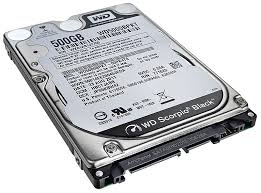 Dysk twardy
Dysk twardy (HDD - Hard Disk Drive) służy do długotrwałego zapisywania danych. Pojemność dysku jest mierzona w gigabajtach (GB). Zbudowany on jest zwykle  2-8 talerzy umieszczonych w obudowie chroniącej. Za pomocą silniczka są obracane 5400 lub 7200 razy na 1 minutę.
		Formatowanie dysku to przygotowanie do współpracy z różnymi plikami. Usuwa wszystkie dane.
		Bad sector  - jest to uszkodzone miejsce na dysku twardym.
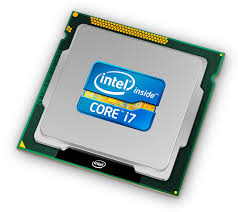 Procesor
Procesor jest to główna jednostka obliczeniowa. To właśnie on zajmuje się wykonywaniem uruchamianych programów i przetwarzania danych.  Na procesor składa się wiele układów scalonych. Procesor jest też wyposażony  w zegar wyznaczający jego częstotliwość, im większa częstotliwość tym  szybszy procesor.
Płyta główna
Płyta główna – jest to prostokątna płyta na której umieszczane są układy elektroniczne komputera. Są to :Pamięć RAM, pamięć ROM, BIOS, Chipset, Procesor, Gniazda rozszerzeń PCI, Złącza EIDE.
		Na krawędzi płyty głównej znajdują się łącza portów USB itd…
		Gniazda rozszerzeń PCI (Peripherial Components Interconnect) -  to standard gniazd rozszerzeń w których można montować karty rozszerzęń takie jak np: karta dźwiękowa.
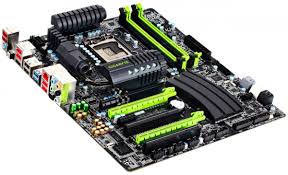 Karty Rozszerzeń
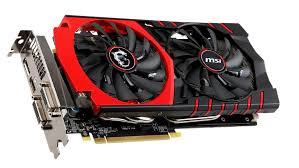 Karta graficzna
Karta graficzna – jest to element komputera który tworzy sygnał  dla monitora. Głównym zadaniem karty graficznej jest przechowywanie informacji o tym jak powinien wyglądać obraz na ekranie monitora.
		W komputerach stacjonarnych karty te są zwykle niezintegrowane z płytą główną i jest możliwa ich wymiana. W laptopach karty są zintegrowane( mają słabsze wyniki), ale w nowych laptopach są dwie karty podstawowa i dedykowana, kartę dedykowaną można wymienić
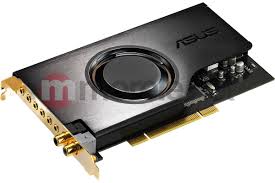 Karta dźwiękowa
Karta dźwiękowa jest to urządzenie umożliwjające rejestrację, przetwarzanie i odtwarzanie dźwięków. Obecnie karty dźwiękowe są zwykle wbudowywane w płyty główne. Pojawiły się również zewnętrzne karty które, podłącza się przez port USB.
		Karty te w zależności od poziomu zawansowania mogą posiadać elementy takie jak : generator dźwięku, przetworniki A/C i C/A, mikser dźwięku, interfejs do komputera itd…
Karta sieciowa
Karta sieciowa odpowiada za wysyłanie i odbieranie danych w sieci LAN. Każda karta jest przystosowana tylko do jednego rodzaju sieci (np: Ethernet) i posiada niepowtarzalny numer, który identyfikuje zawierający ją komputer. Jednak karta jest tylko jednym z elementów które razem umożliwjają korzystanie z sieci.
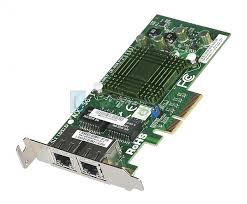